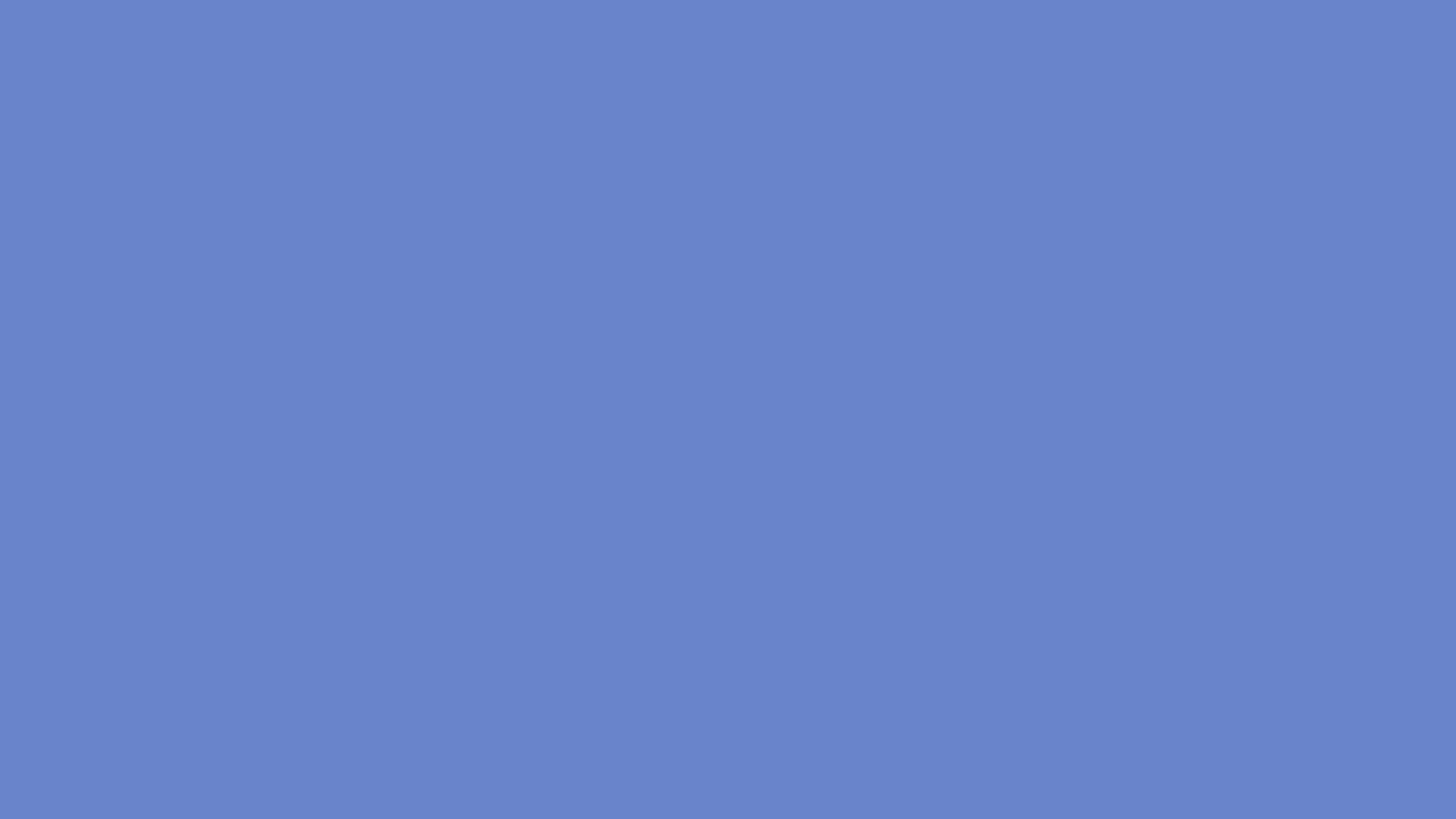 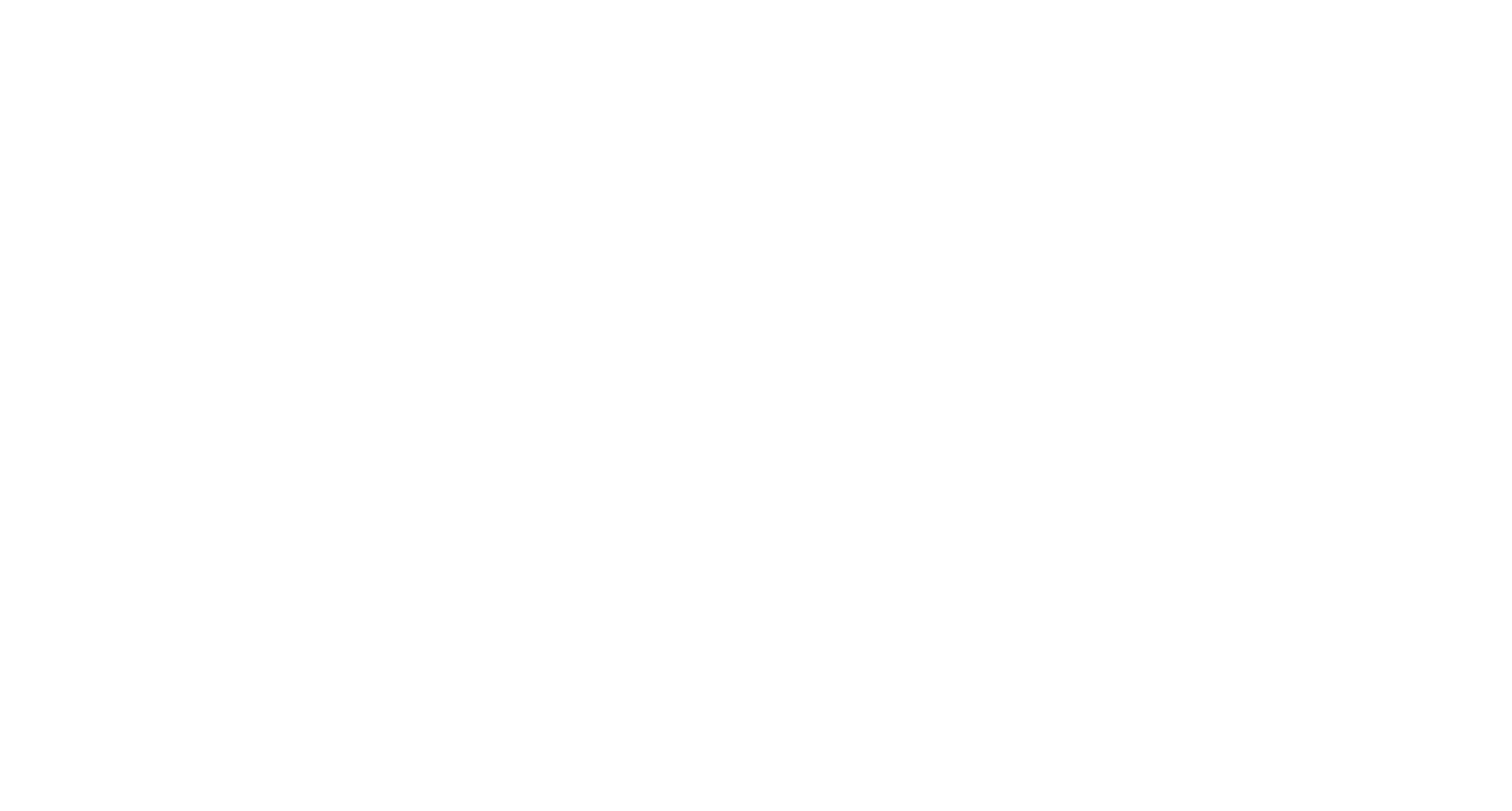 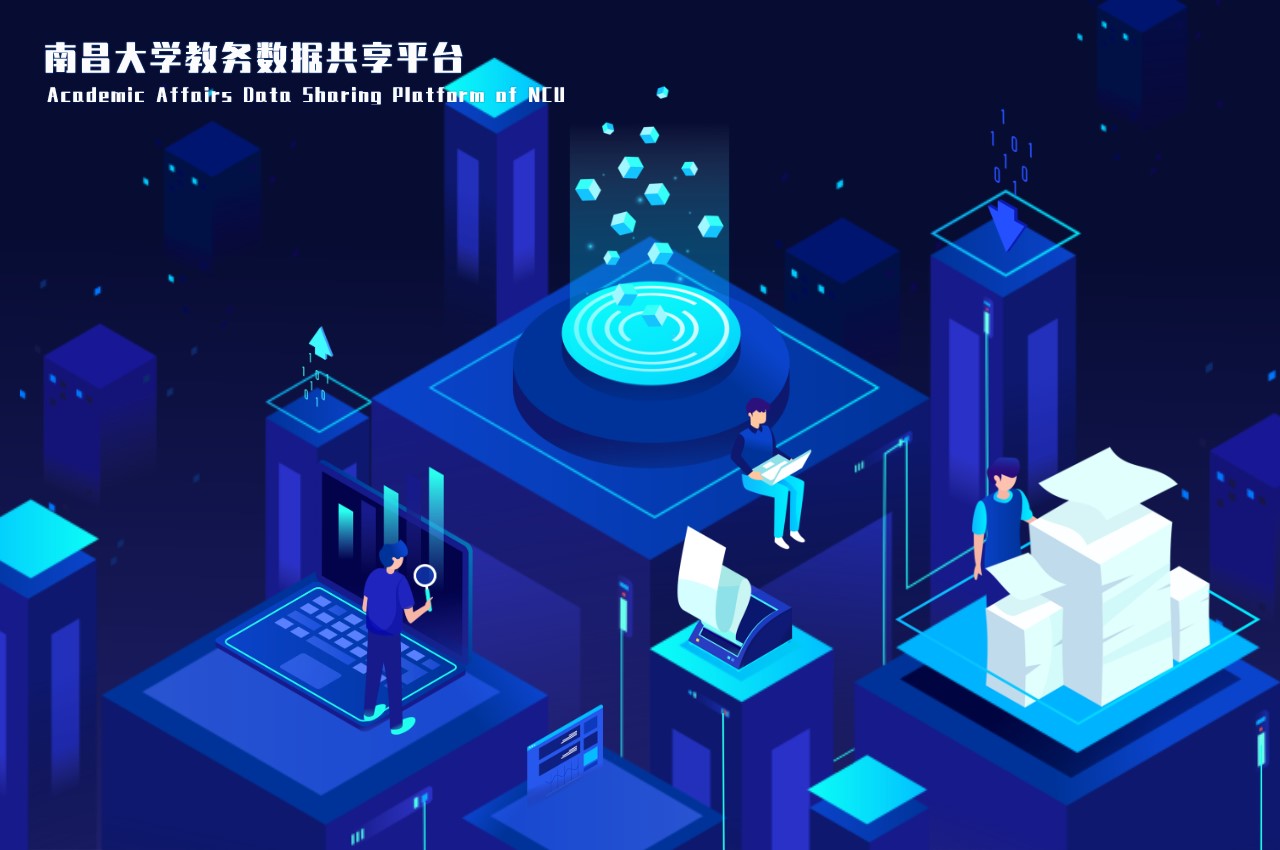 2023年辅修专业报名
操
作
指
南
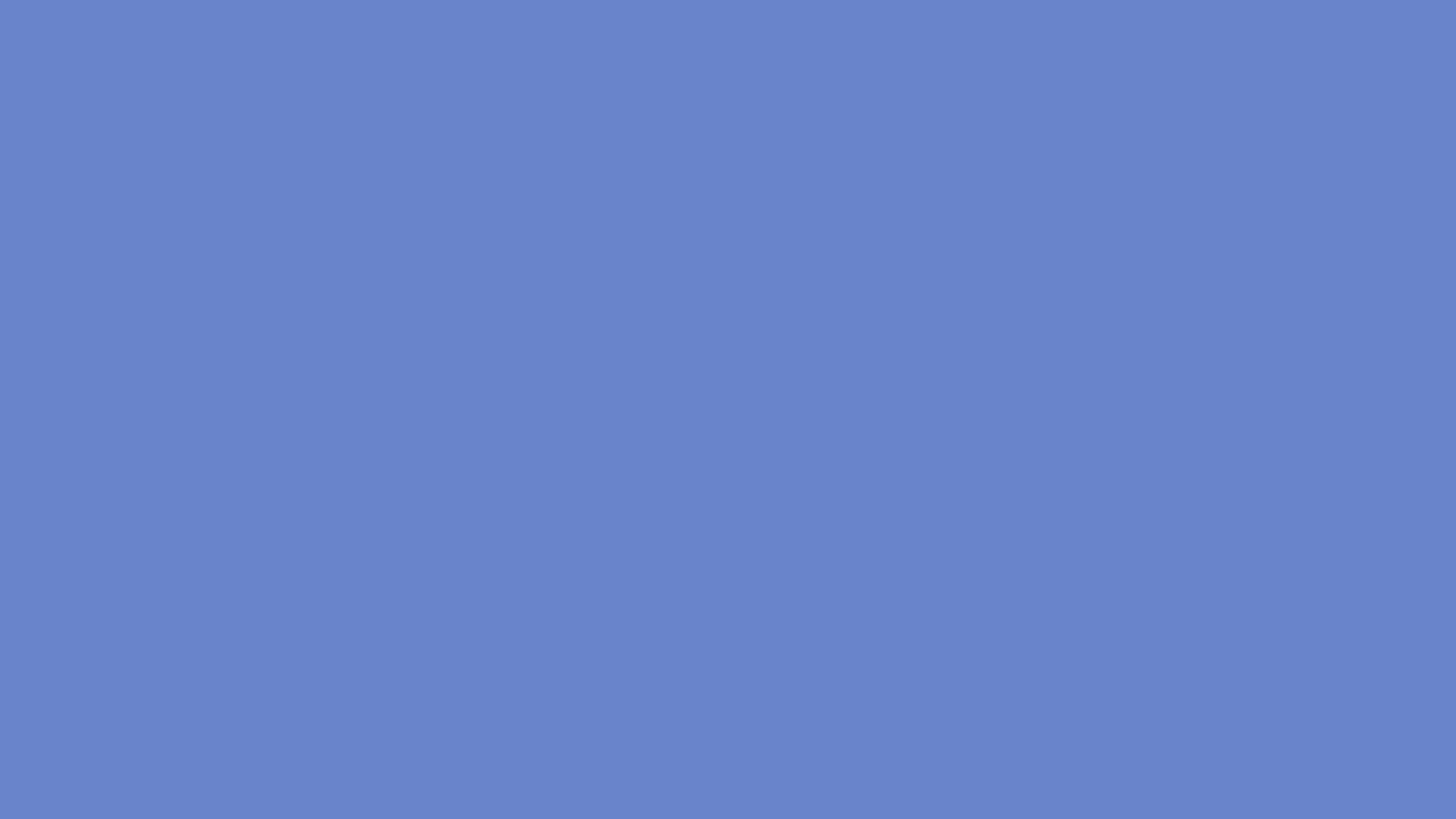 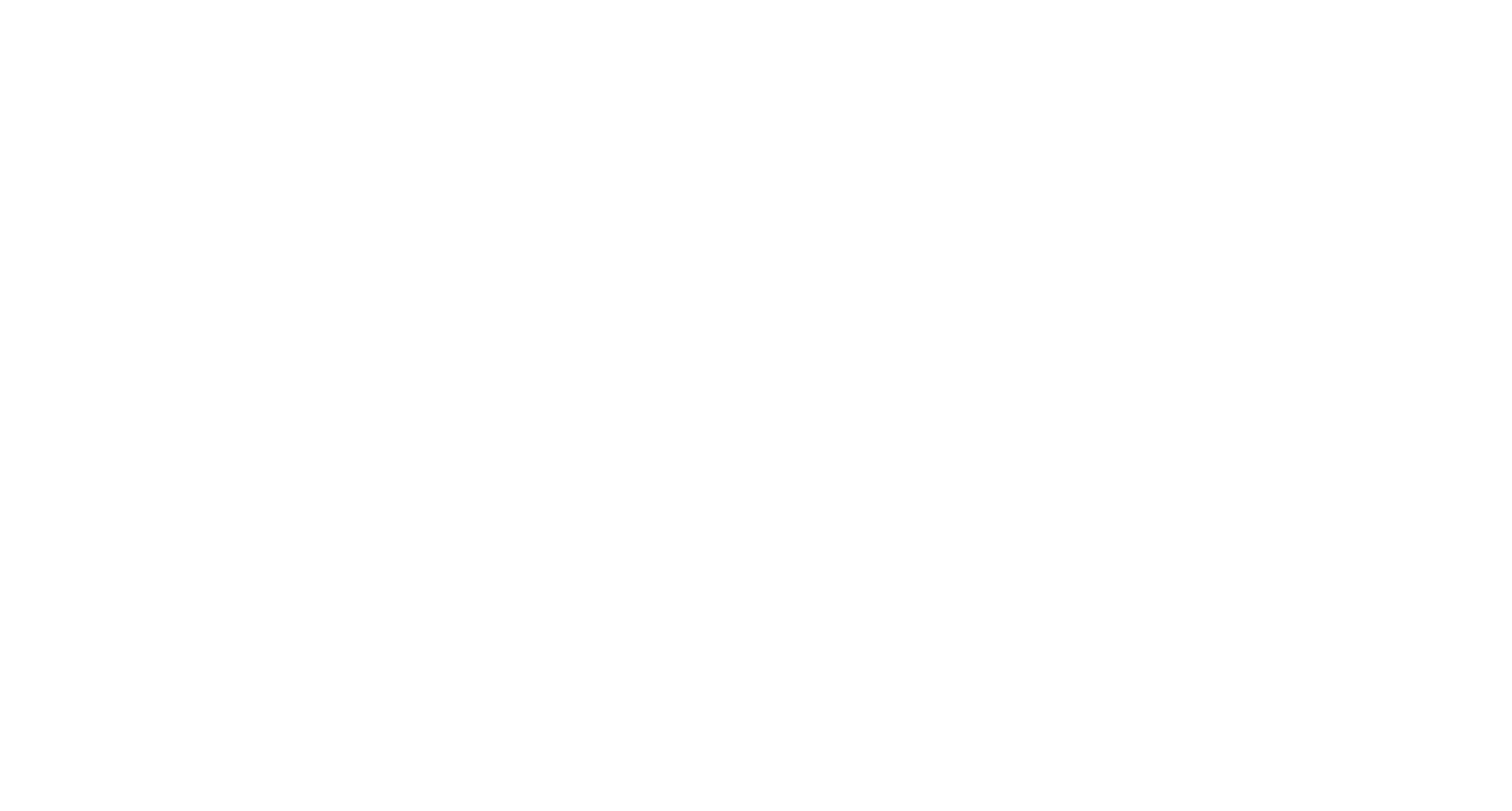 报
1
2
3
4
5
关注「南昌大学教务处」微信公众号
登录微信「教务系统」
进入「教务服务」
打开「辅修专业申请」
按提示提交报名信息
名
步
骤
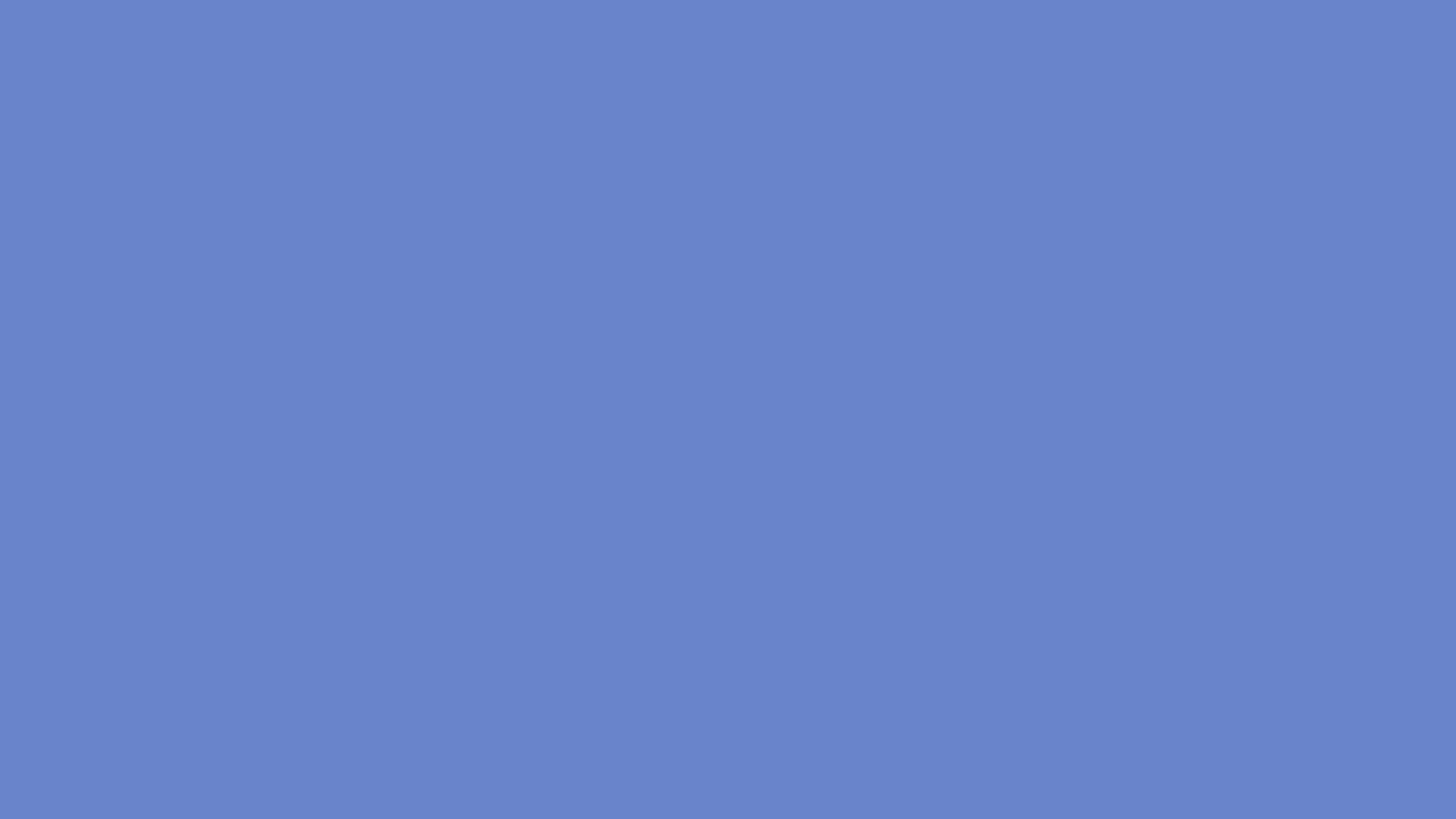 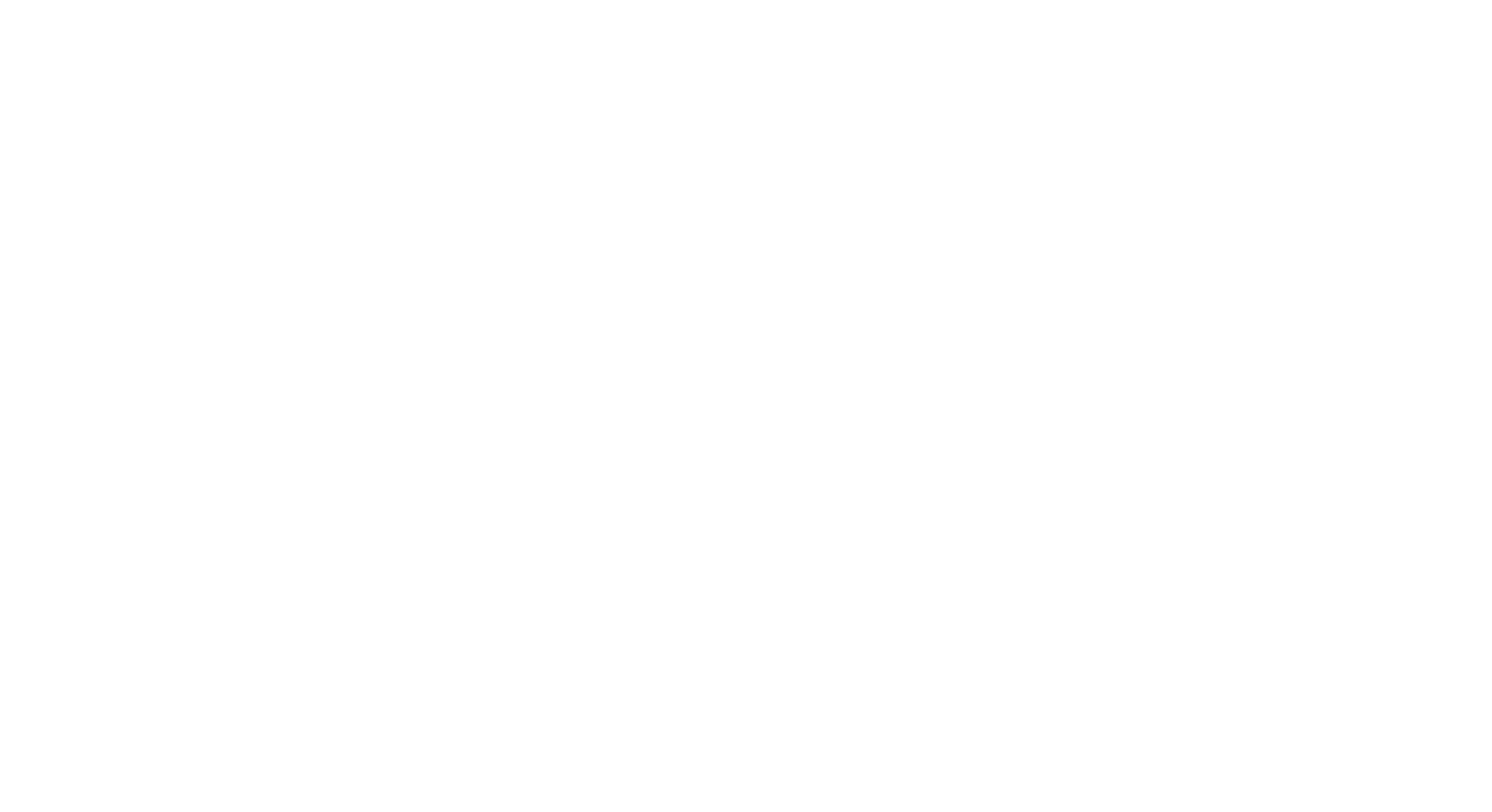 报名步骤-微信绑定
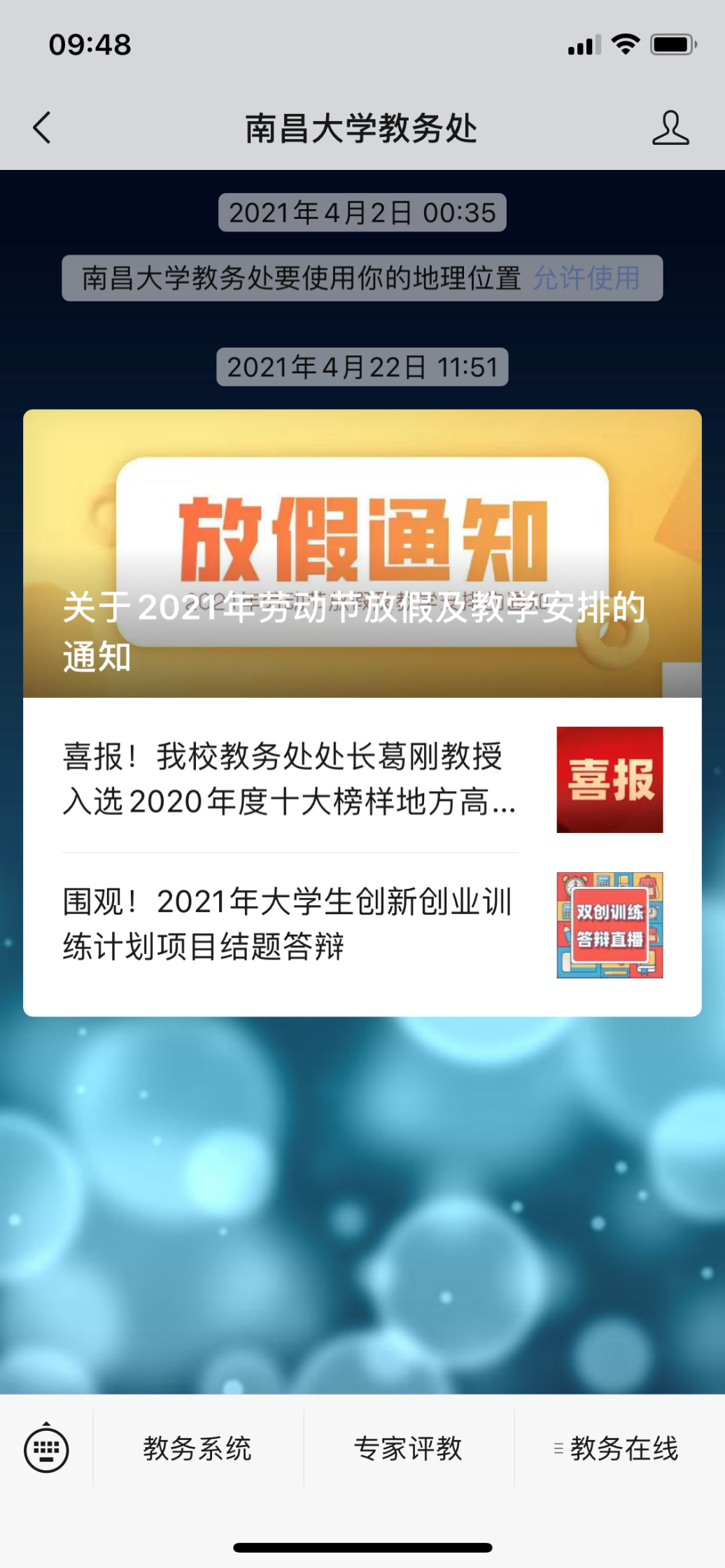 如果您已经在微信中绑定过教务系统帐号请跳转到
在南昌大学教务处微信公众号中打开教务系统
立即绑定微信
输入帐号密码绑定
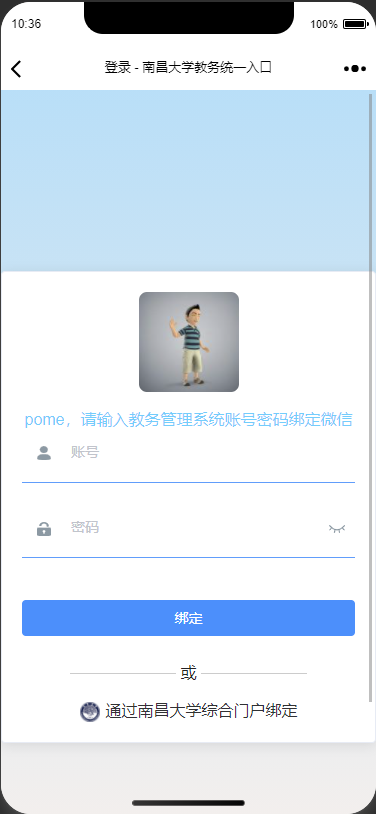 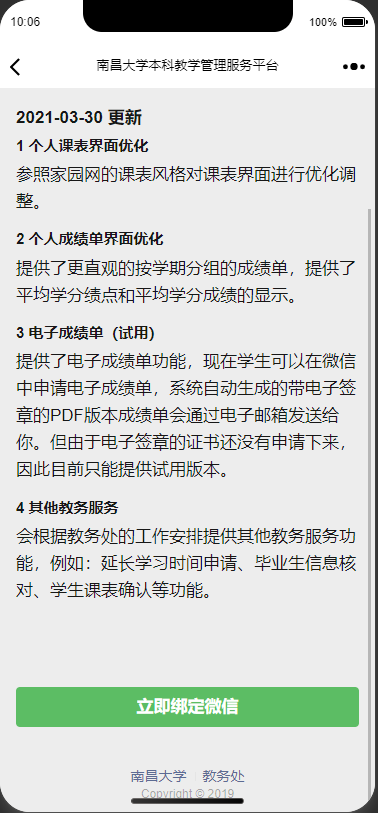 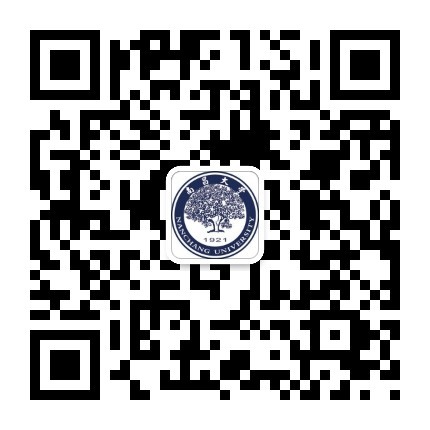 3
1
2
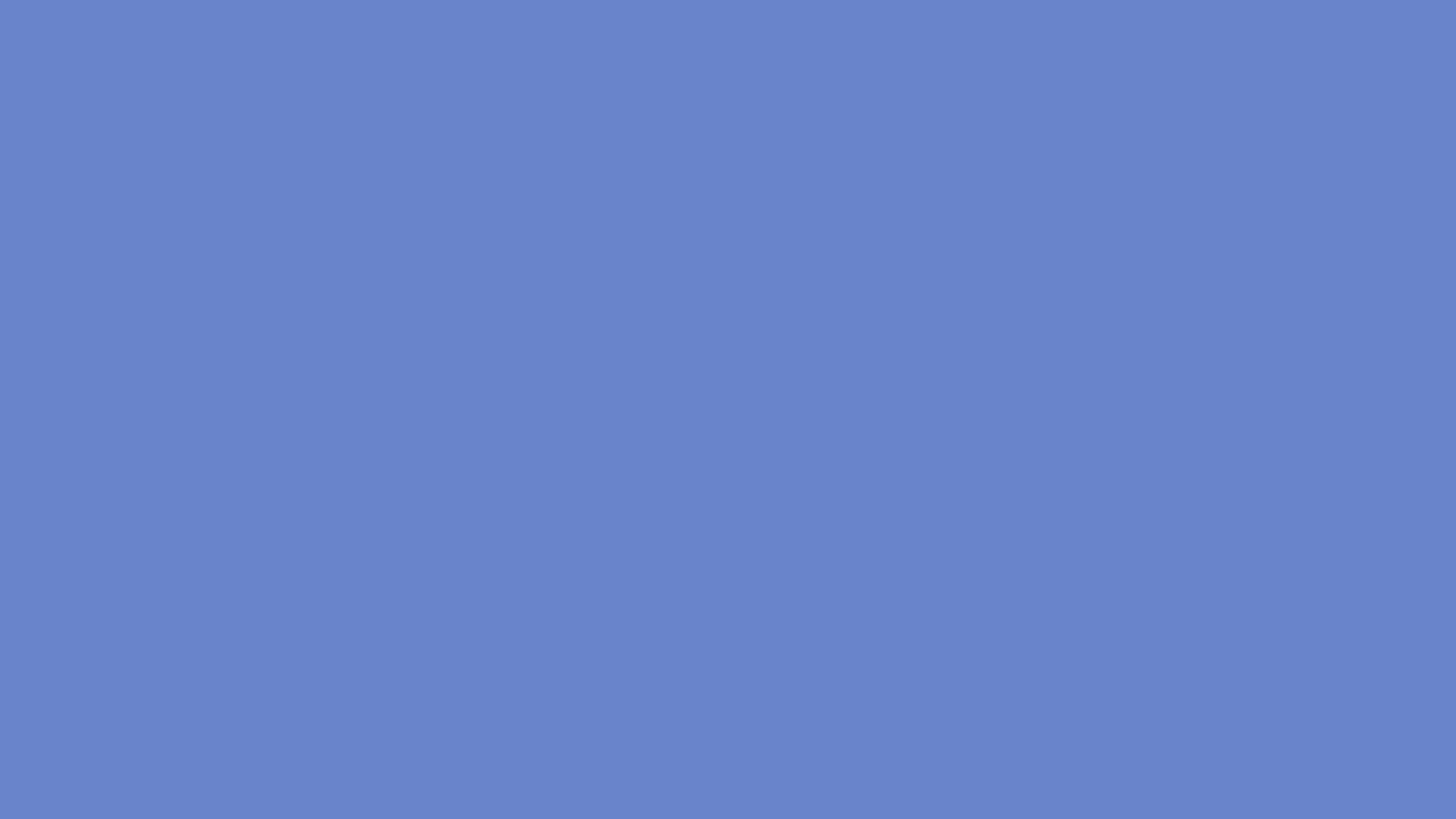 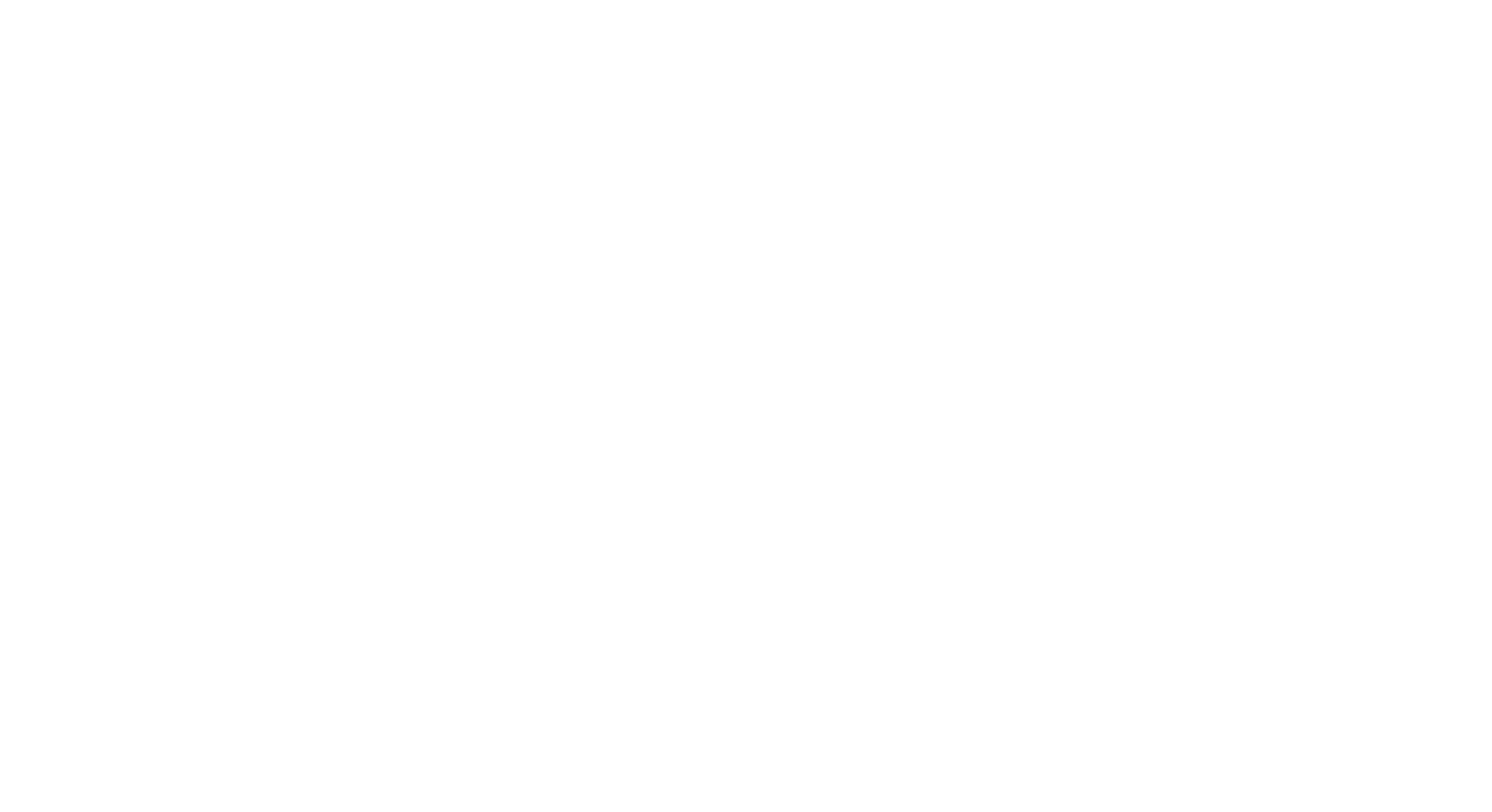 报名步骤-辅修专业/辅修学士学位申请报名
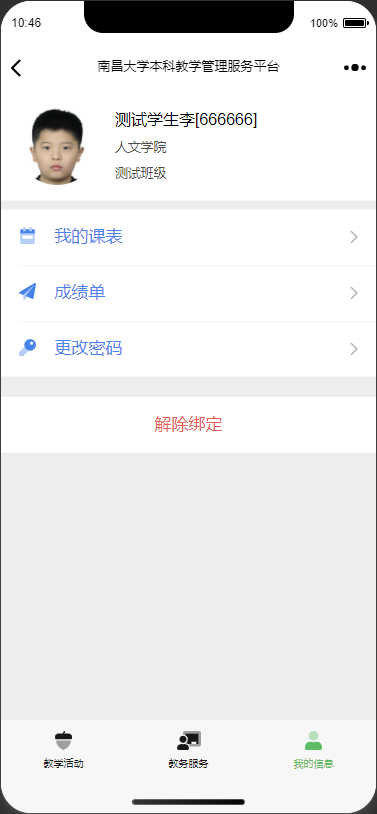 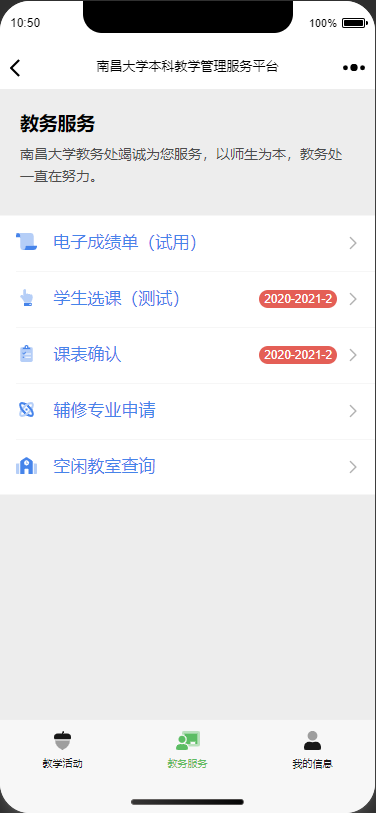 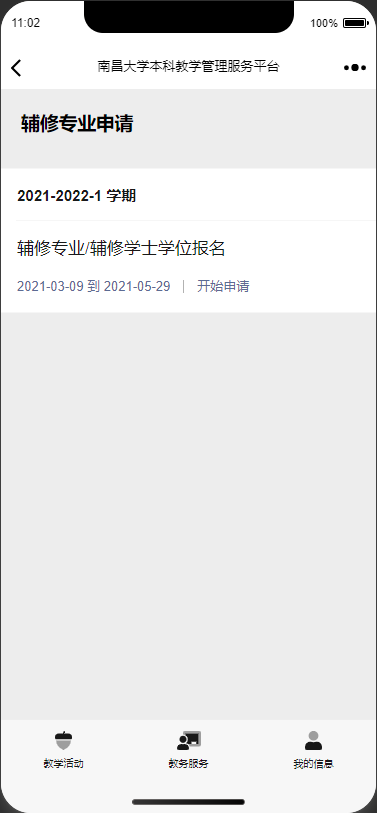 点击「教务系统」
点击「辅修专业/辅修学士学位申请」
点击「 开始申请」
6
5
4
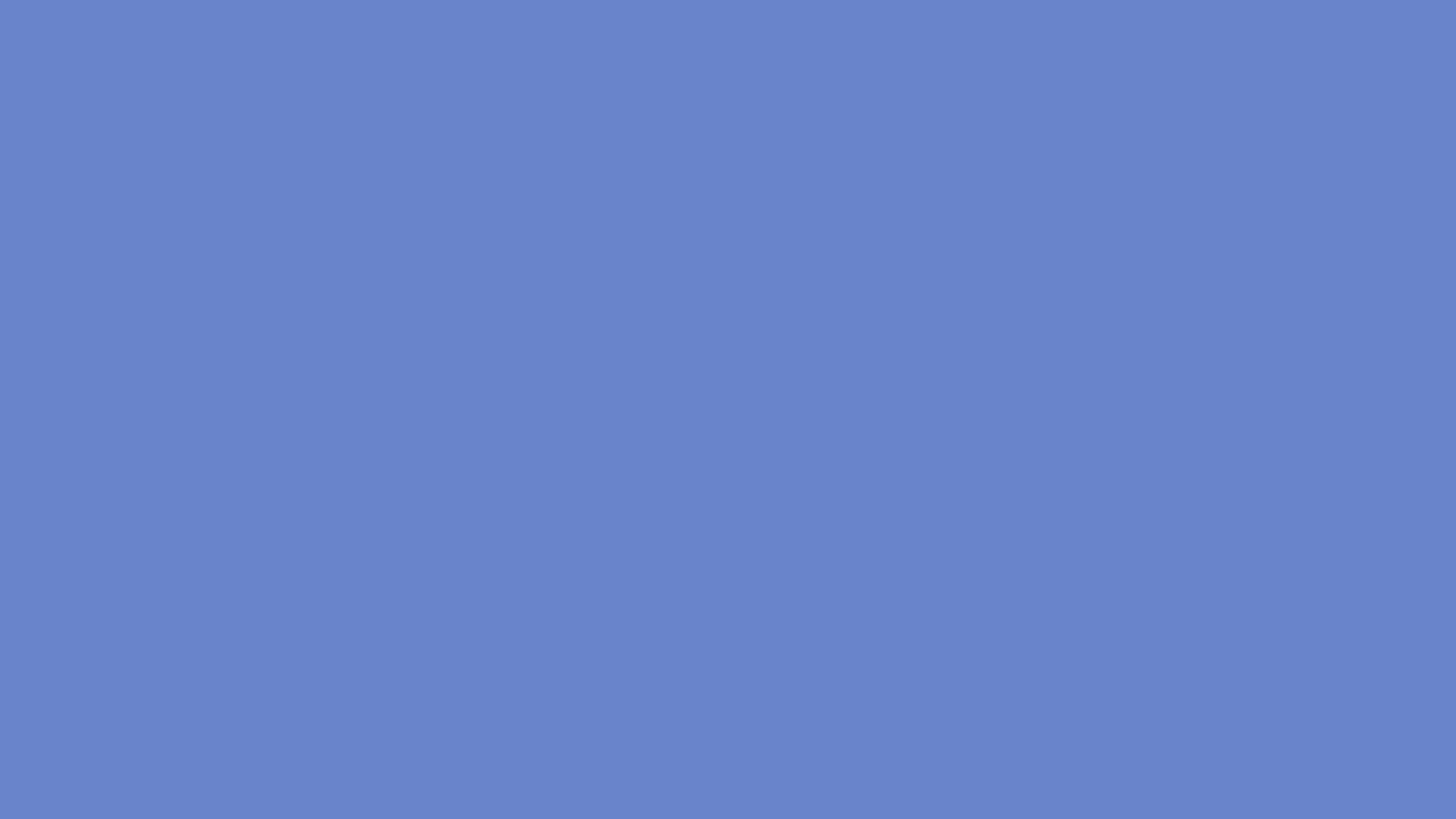 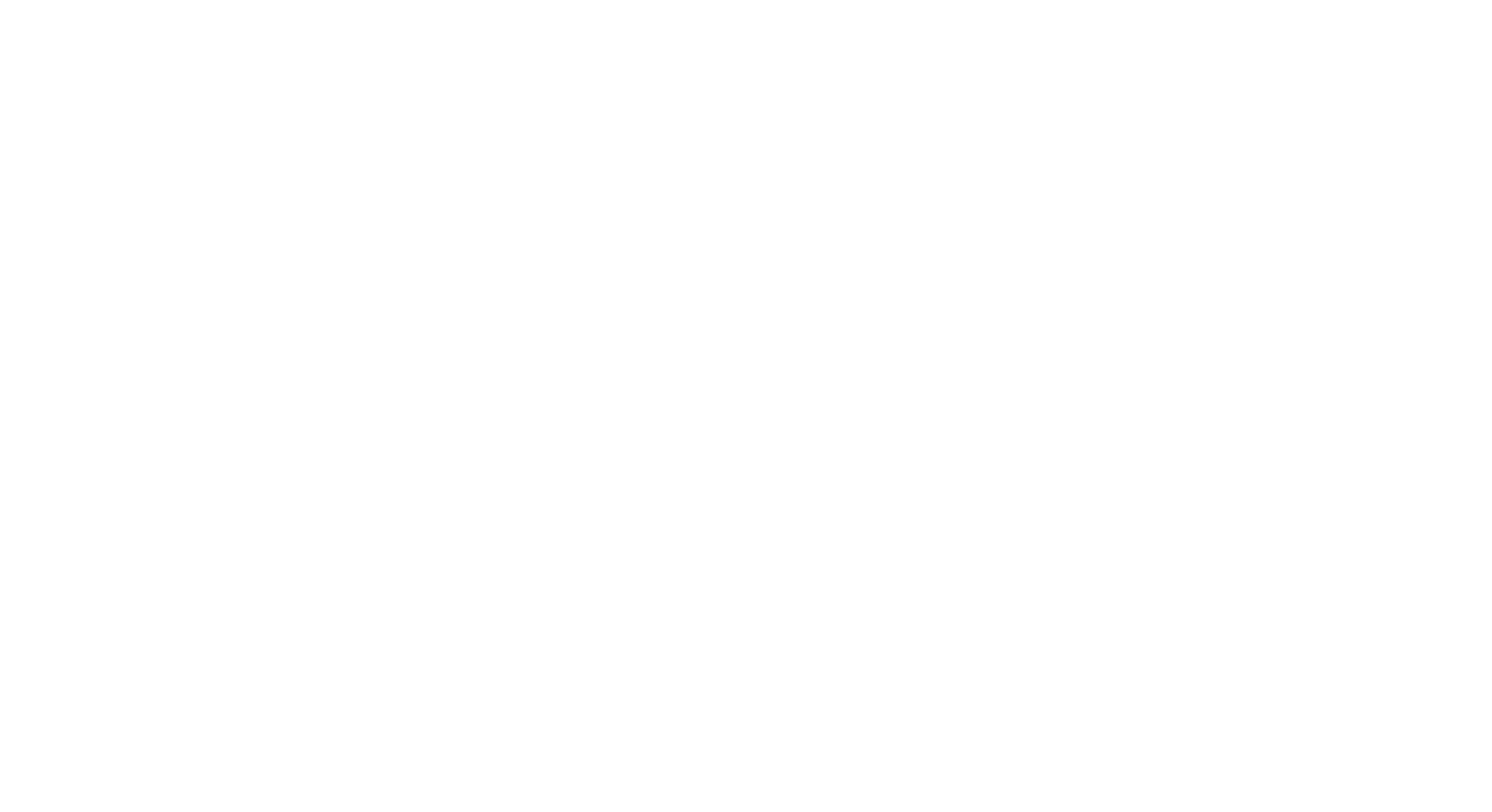 报名步骤-填写报名表单
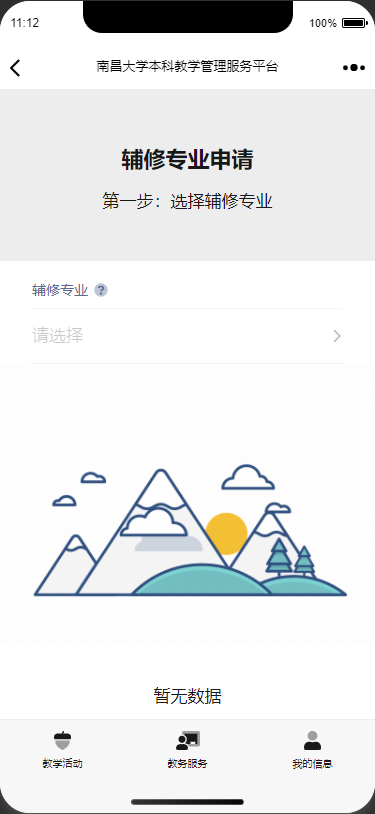 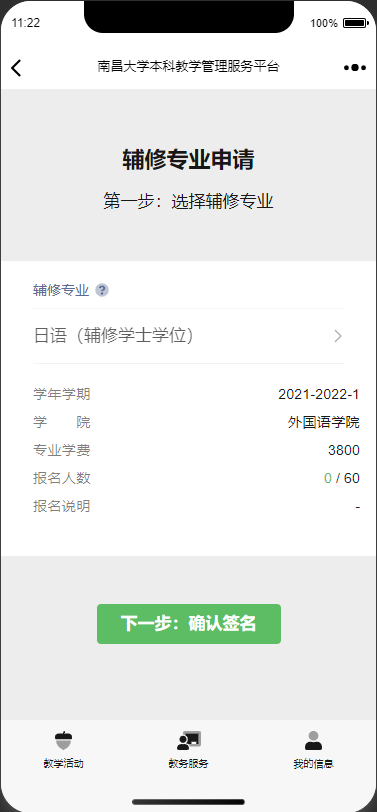 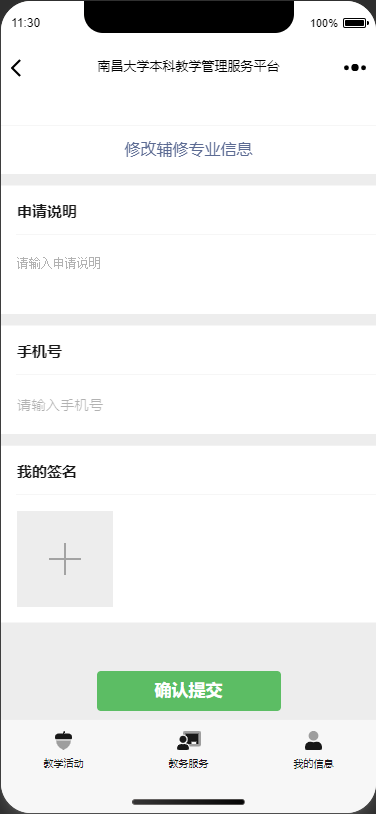 点击选择辅修专业
点击确认签名
输入申请说明（非必填）
输入手机号
手写签名
确认提交
9
7
10
11
12
8